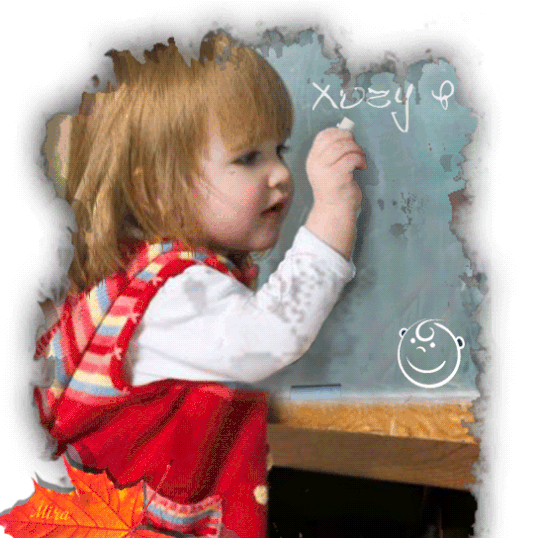 СТРАТЕГИЯ  СМЫСЛОВОГО  ЧТЕНИЯ  И РАБОТА  С ТЕКСТОМ
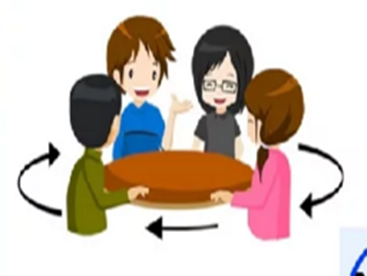 АКТИВНЫЕ  МЕТОДЫ  ОБУЧЕНИЯ
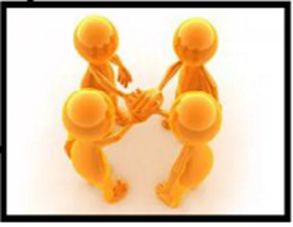 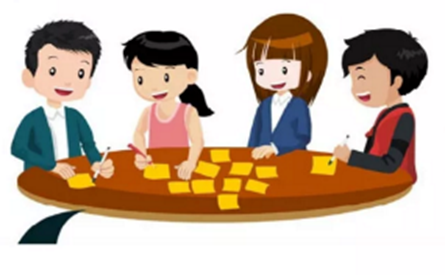 Афанасьева Г.А.
                           
учитель начальных классов МАОУ Домодедовской СОШ№12 им. полного кавалера ордена Славы В.Д.Преснова
ЧИТАТЕЛЬСКАЯ ГРАМОТНОСТЬ
Это способность человека понимать и использовать письменные тексты, размышлять о них и заниматься чтением для того, чтобы достигать своих целей, расширять свои знания и возможности, участвовать в социальной жизни.


Таким образом, более высоким уровнем восприятия  прочитанного  считается  формы работы на уроке  «Чтение ради размышления»
ЭТАПЫ УРОКА
Предтекстовый
Послетекстовый
Текстовый
СИНГАПУРСКАЯ ТЕХНОЛОГИЯ  ОБУЧЕНИЯ
Технология  продуктивного чтения
Технология критического мышления
Технология  проблемного диалога
СИНГАПУРСКАЯ ТЕХНОЛОГИЯ ОБУЧЕНИЯ В НАЧАЛЬНОЙ ШКОЛЕ
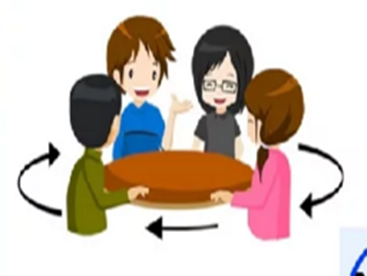 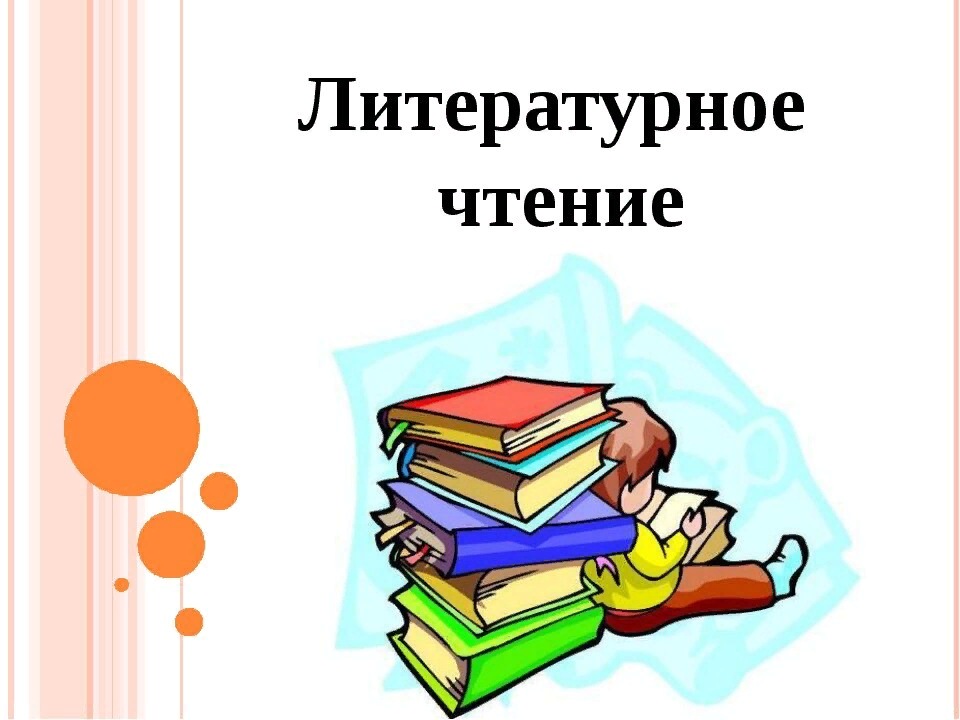 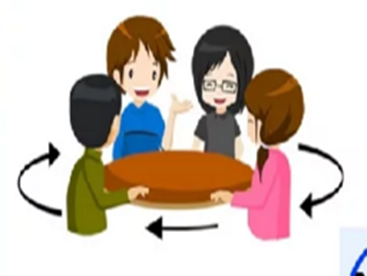 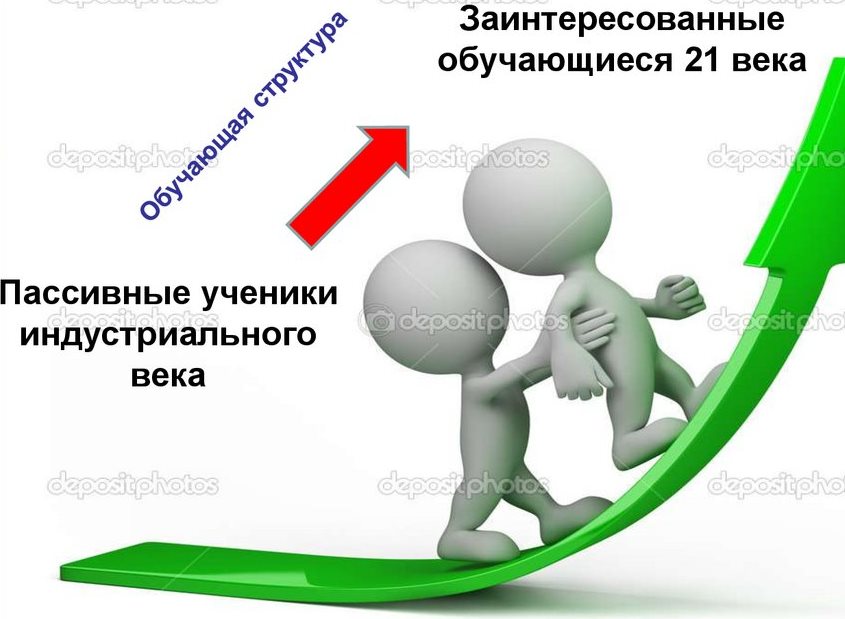 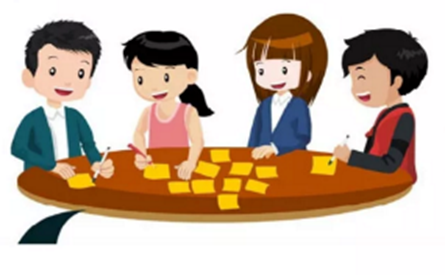 ЗНАКОМСТВО С СИНГАПУРСКОЙ ТЕХНОЛОГИЕЙ
Знаете ли вы, почему к сингапурской системе такой интерес?
Это очень маленькая страна, но она имеет одну из лучших в мире государственную систему образования. Юные граждане Сингапура показывают лучшие в мире результаты.
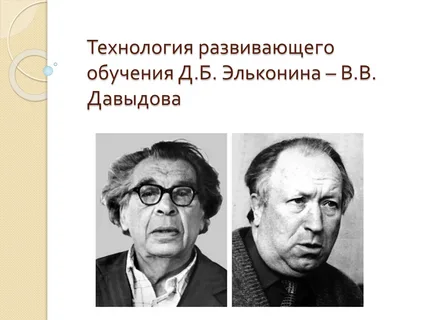 В основе сингапурской методики обучения
система кооперативного обучения доктора Спенсера Кагана, бывшего советского специалиста
идеи известного русского психолога Льва Выготского, советских педагогов Давыдова и Эльконина, методические приемы педагогов 90-х
опорные конспекты В. Шаталова, гуманная педагогика Ш.Амонашвили и др. Однако в Восточной Азии их довели до технологии.
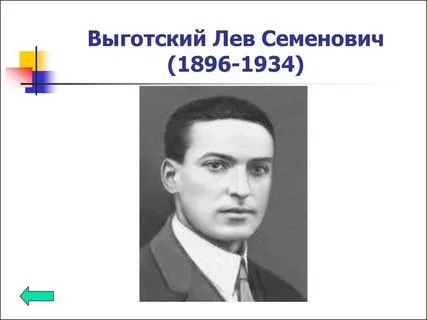 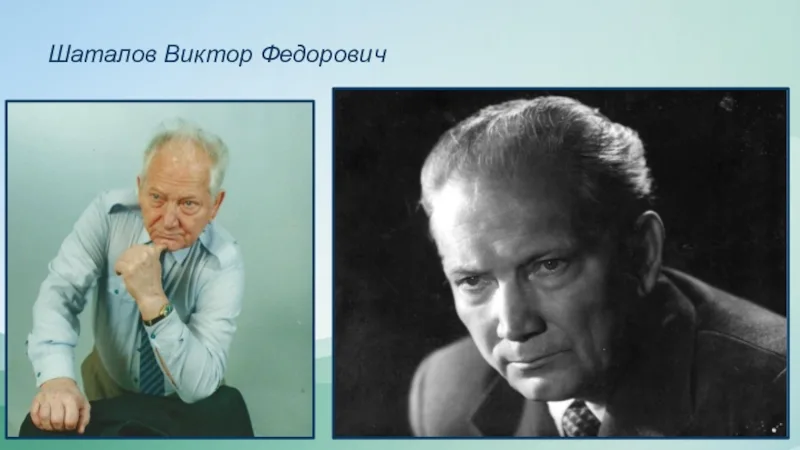 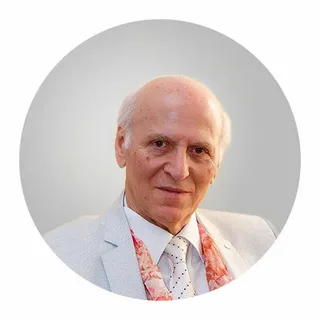 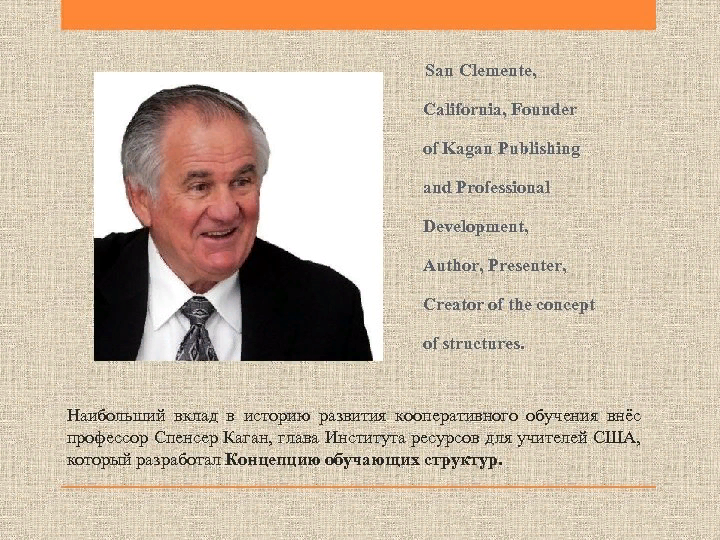 УНИКАЛЬНОСТЬ  СИНГАПУРСКОЙ МЕТОДИКИ
Большую часть урока говорят сами дети, а учитель только направляет ход занятия. Здесь каждому участнику дается задание, он его выполняет, и потом вся группа делится своим мнением. Дети учатся взаимодействию. Они обучают друг друга, экономя время учителя. 
		Каждый ученик периодически примеряет на себя роль учителя, объясняя своими словами соседу суть вопроса, и наоборот. 
		А педагог осуществляет так называемый «включенный контроль»: слушая по очереди одного из представителей микро группы, оценивает их, корректирует, помогает и направляет.
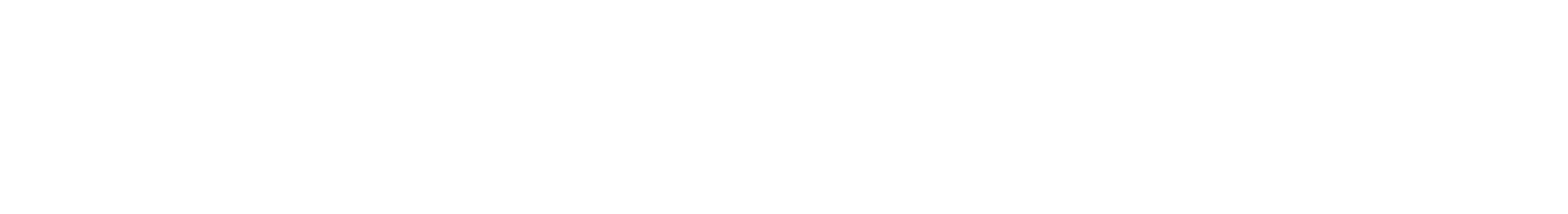 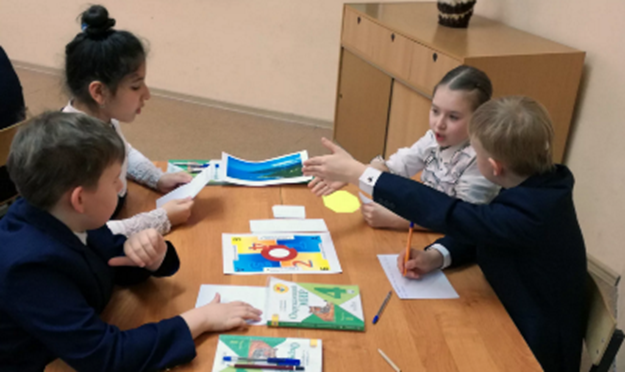 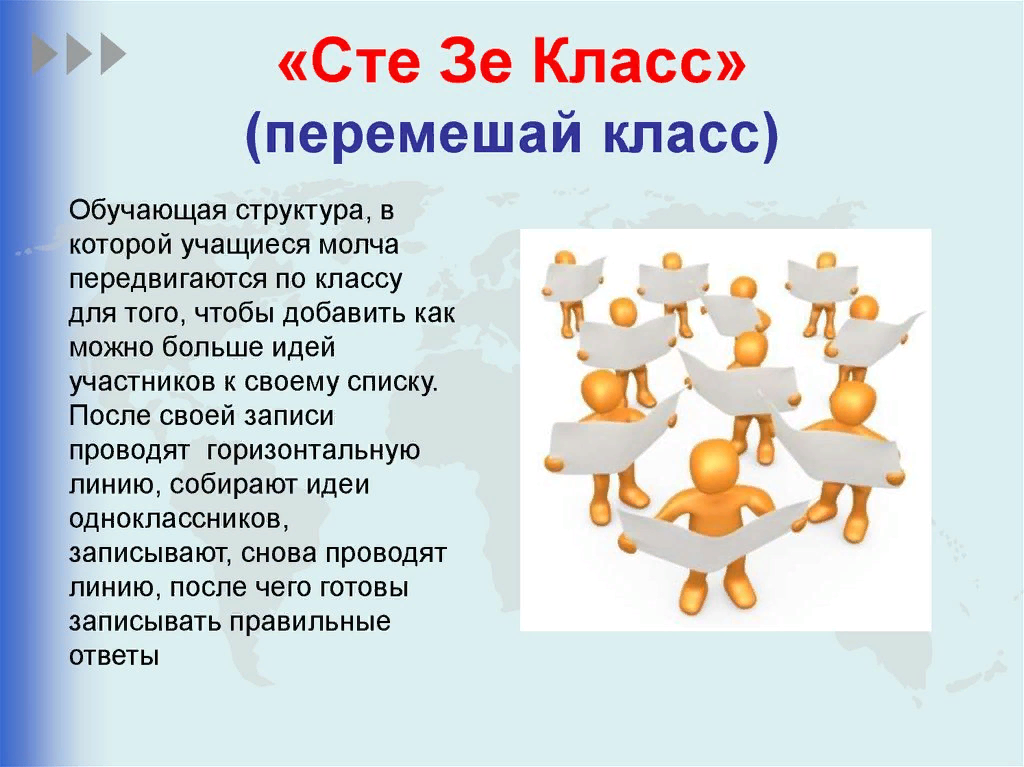 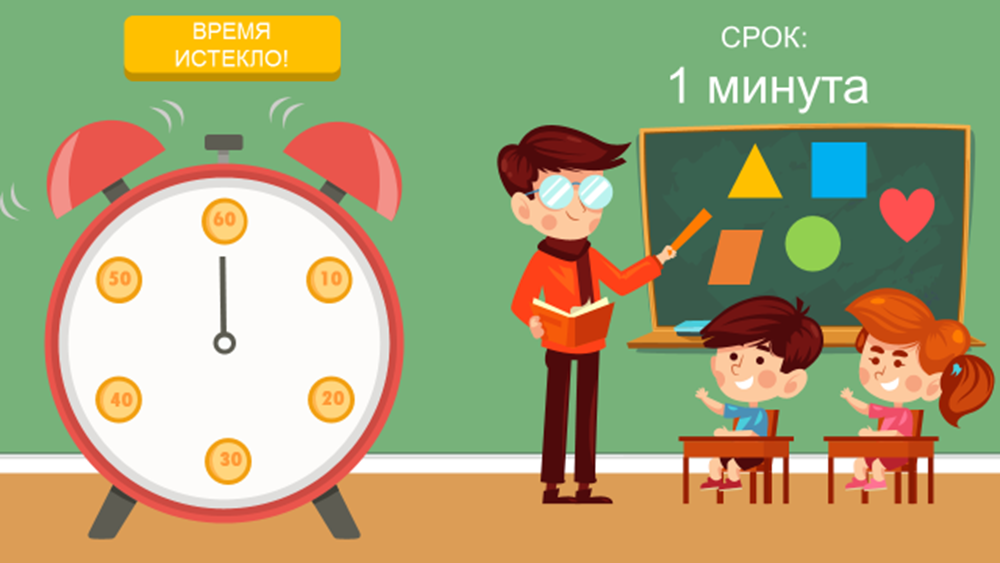 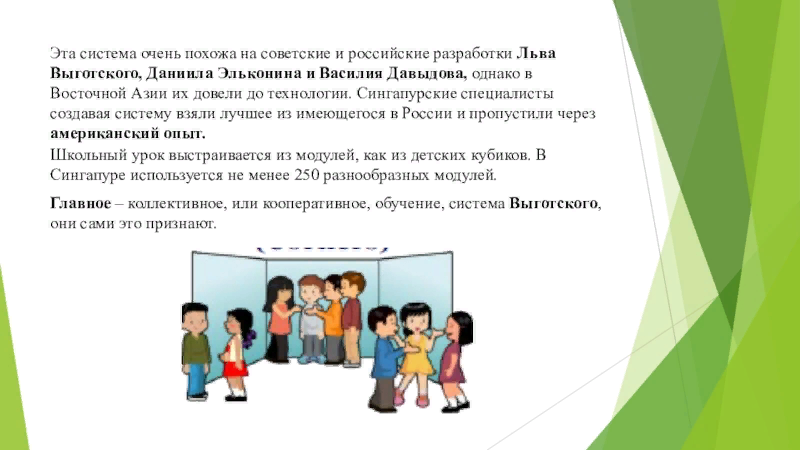 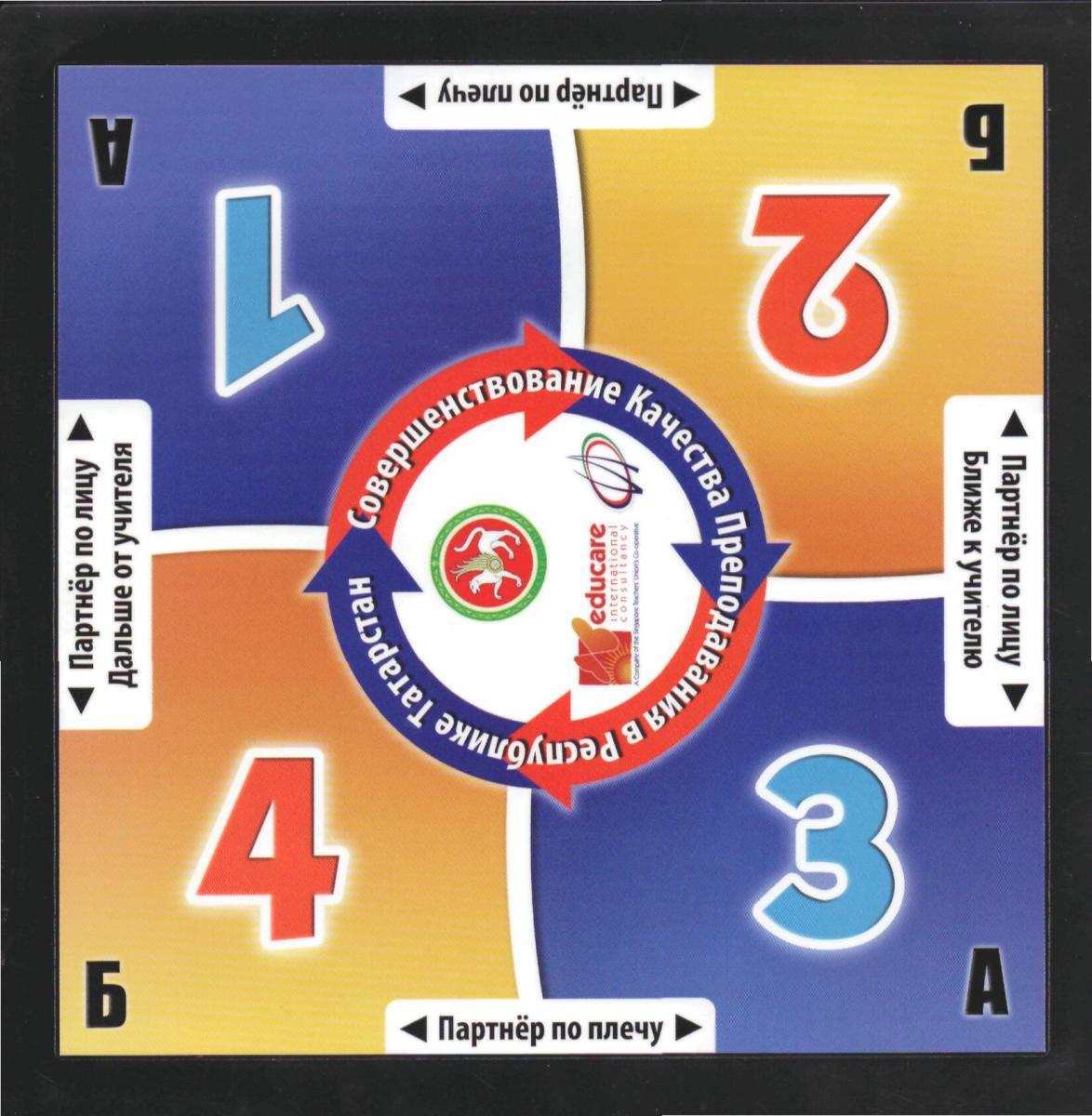 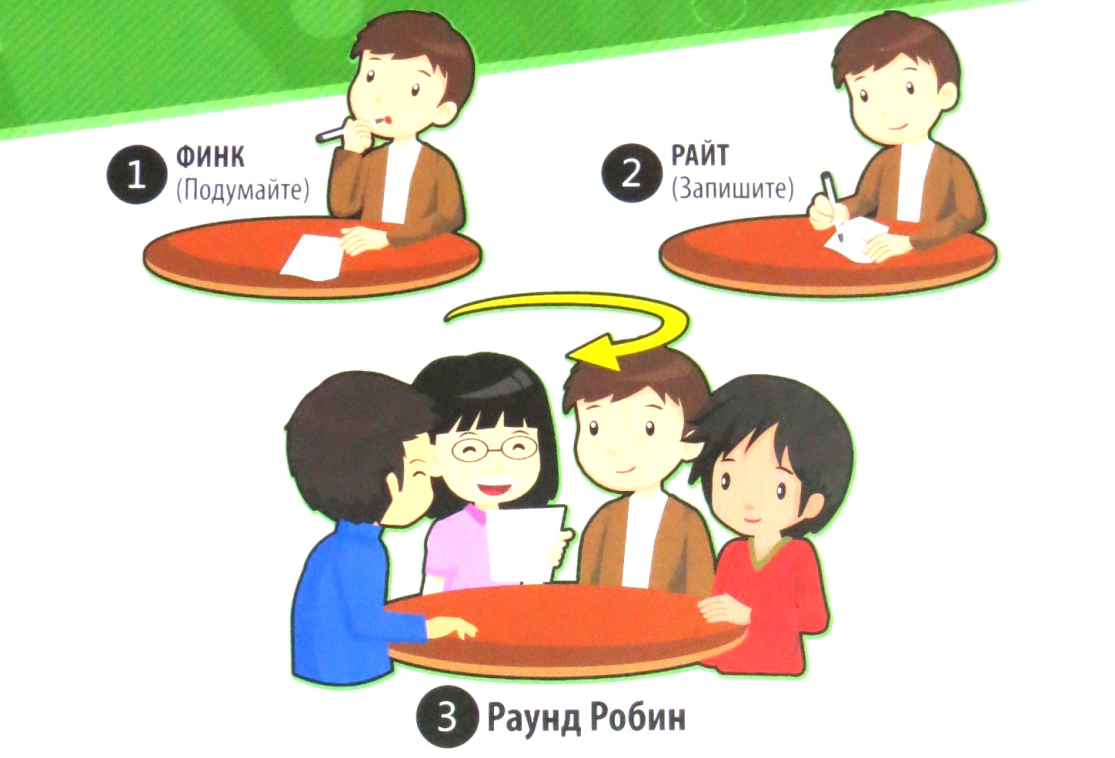 ХОД ЗАНЯТИЯ
Каждая структура имеет жесткие рамки и собственное название. Всего структур около 250. Структуры этой системы звучат на английском языке.
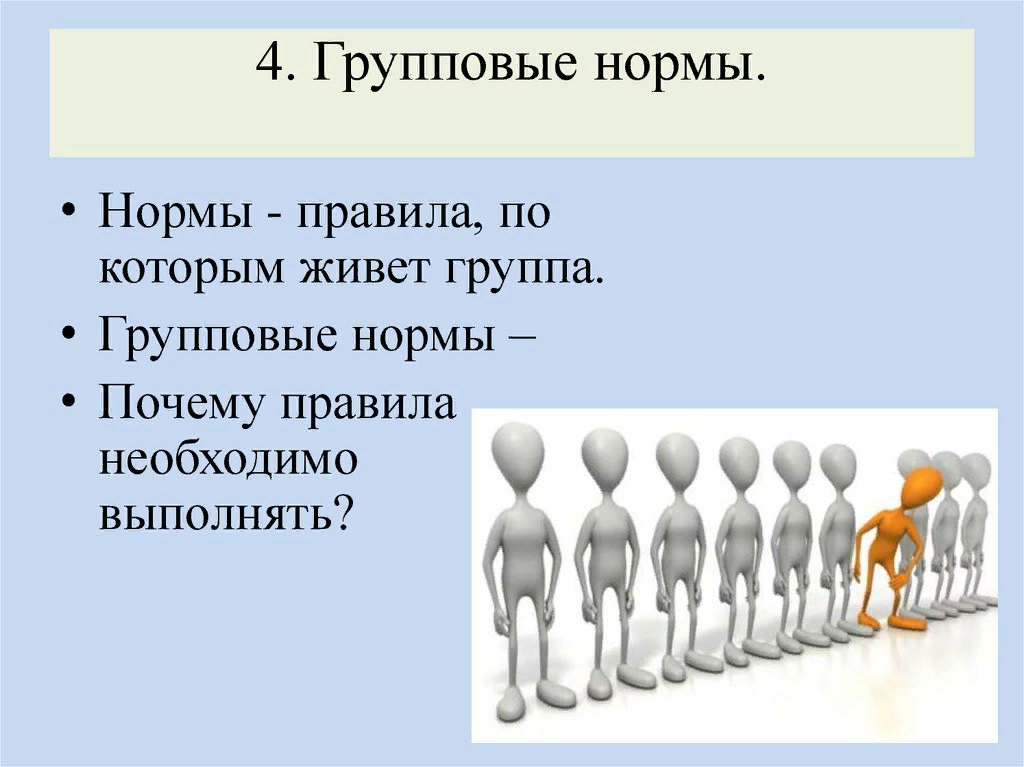 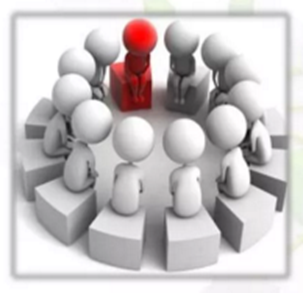 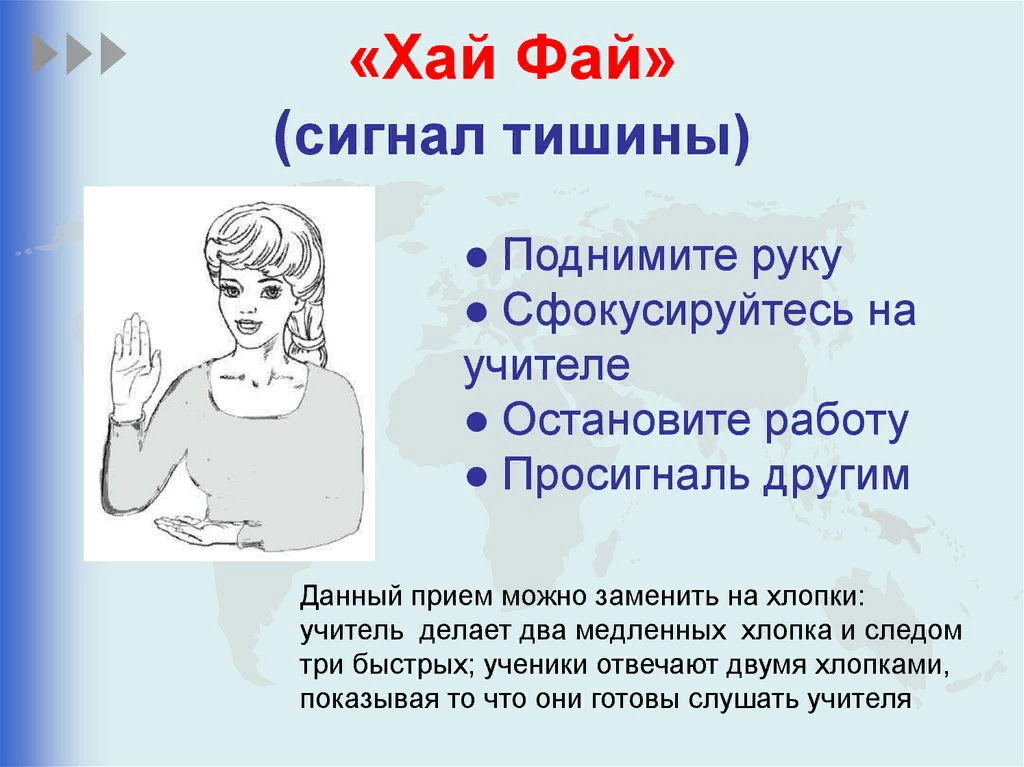 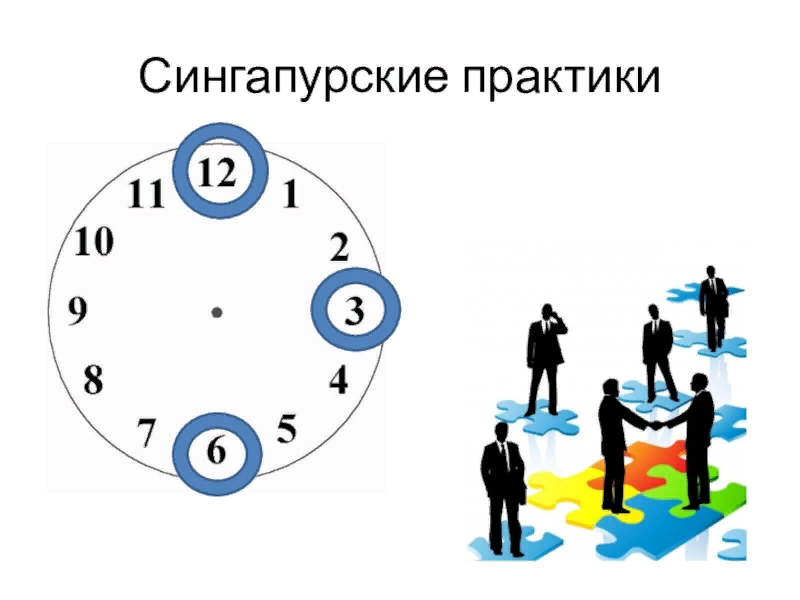 1 ЭТАПВЫЗОВ ИЛИ ЧТО Я ЗНАЮ? (ПРЕДТЕКСТОВЫЙ ЭТАП)
ГРУППОВАЯ РАБОТА
1 ГРУППА  - БИОГРАФЫ
ИЗУЧЕНИЕ БИОГРАФИИ 
В.М.Гаршина
2 ГРУППА – Герпетологи ПОДГОТОВКА СООБЩЕНИЙ О ЖАБАХ
3 ГРУППА – ФЛОРИСТЫ
СООБЩЕНИЕ О РОЗАХ
В  течении  урока высказывают  свою точку зрения
3 приём
Использование сюжетной таблицы
1 приём
МЭНЭДЖ МЭТ 
( управление классом)
4 приём
    ДЖОТС ТОСТ
(запишите мысль)
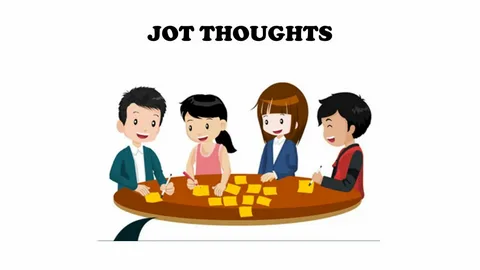 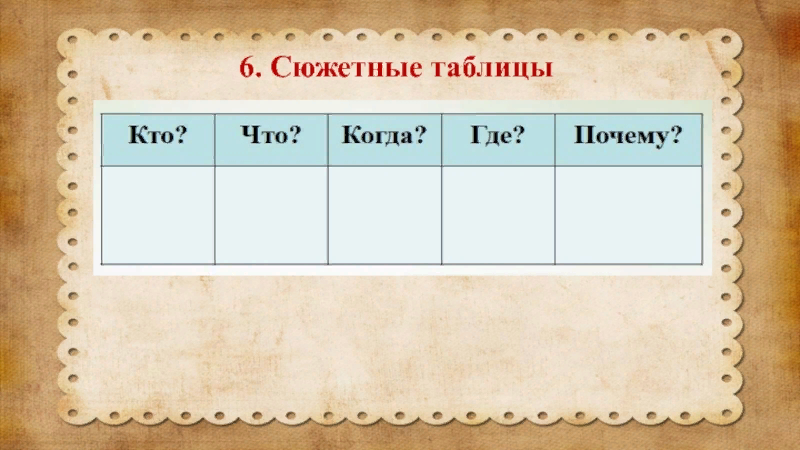 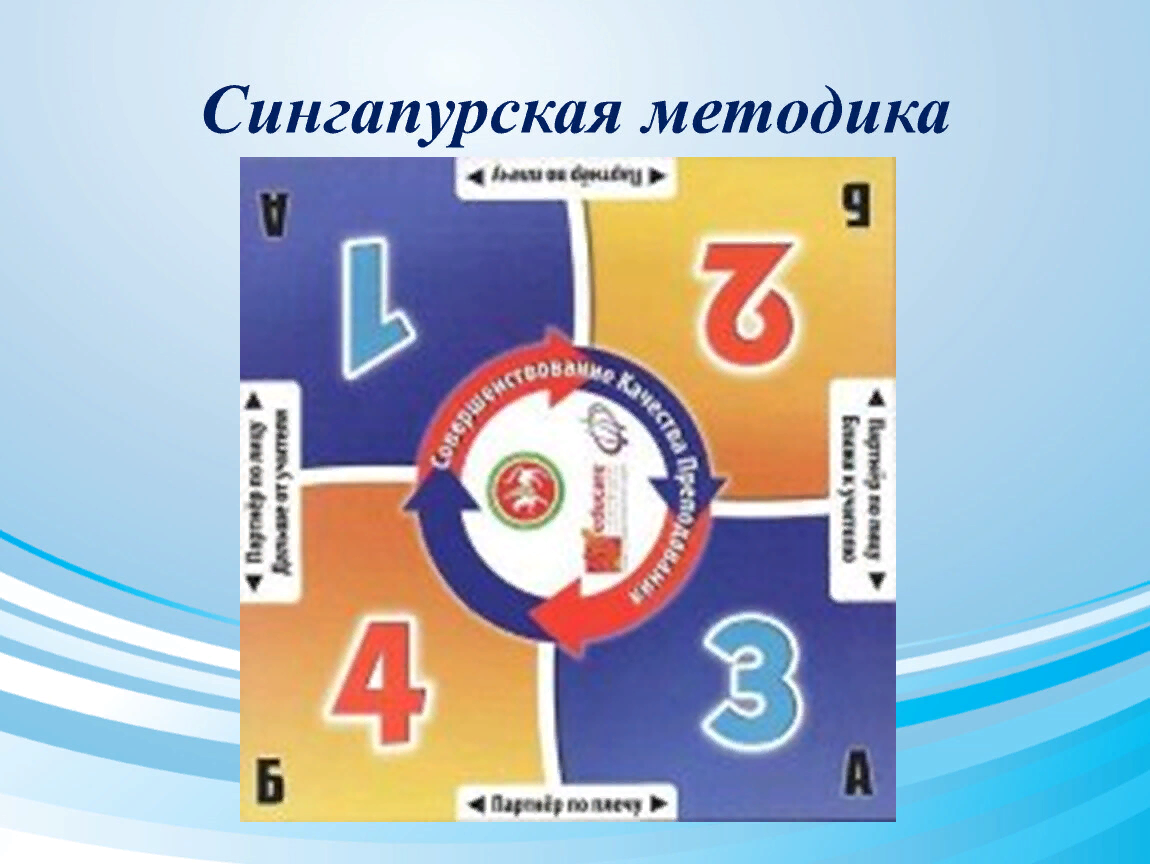 5 приём
ТЭЙ ОФ – ТАЧ ДАУН
(взлёт – посадка)
ПРИЁМЫ
2 приём
«МОЗГОВАЯ АТАКА»
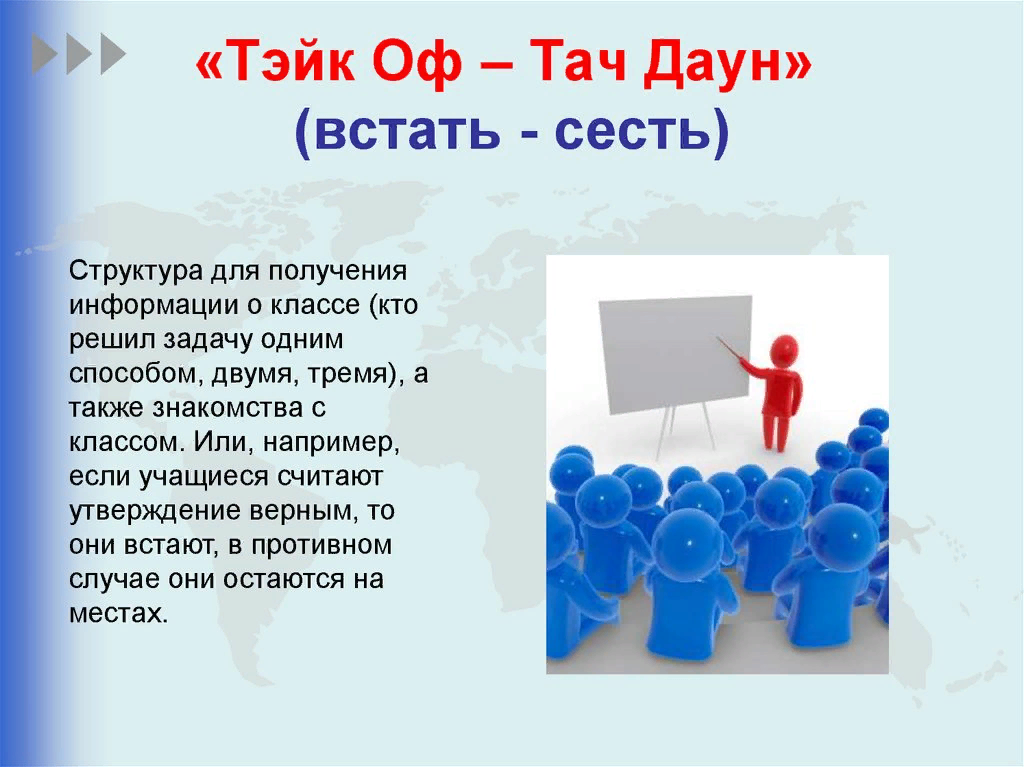 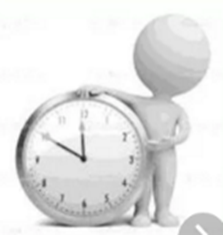 6 приём
ИНСАЙД – АУТСАЙД  СЕРКЛ («карусель» или «внутренний и внешний  круг»
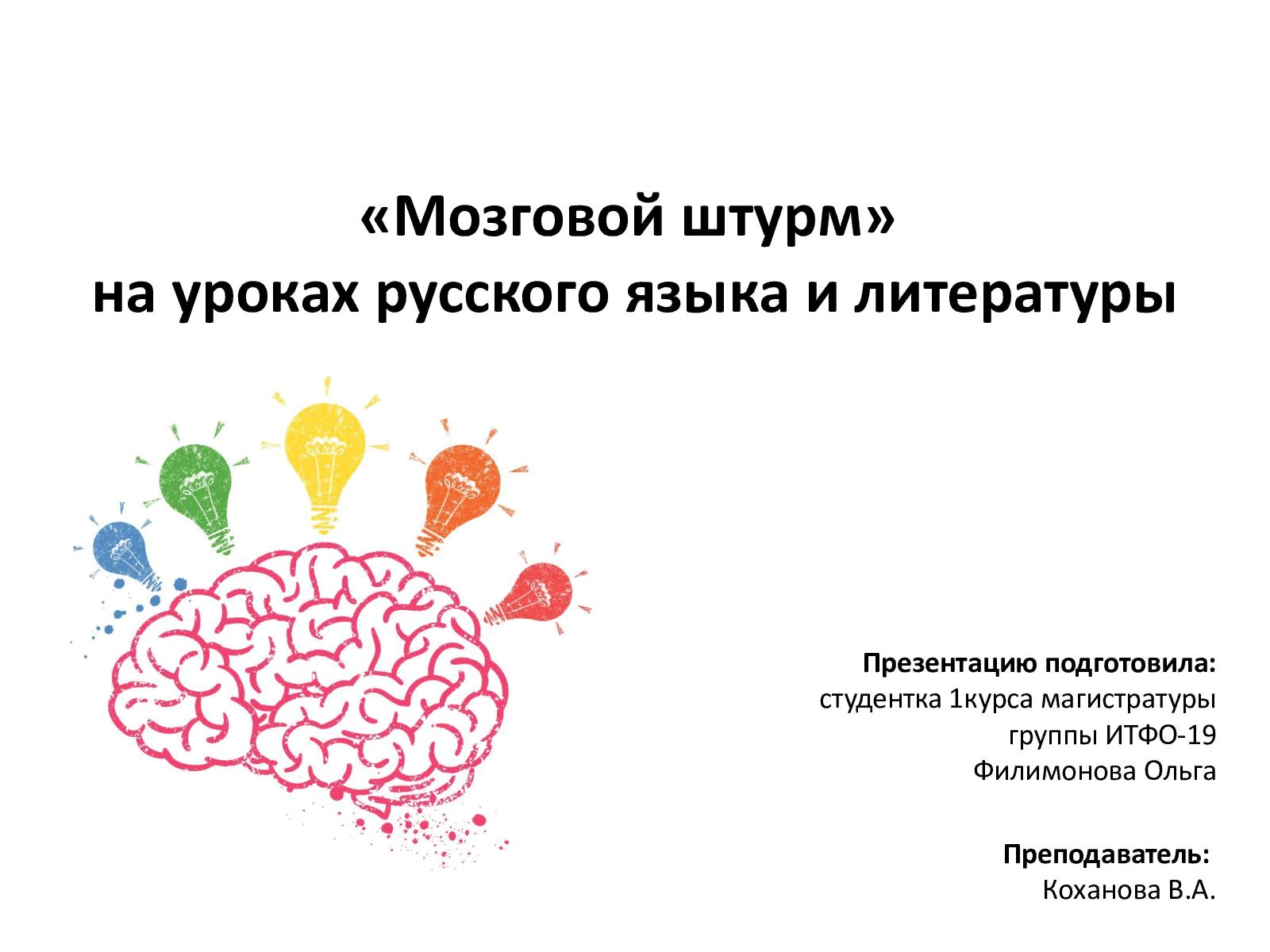 8 приём
КЛАСТЕР
7 приём 
КЛОКС БАДДИС
(«друзья по времени)
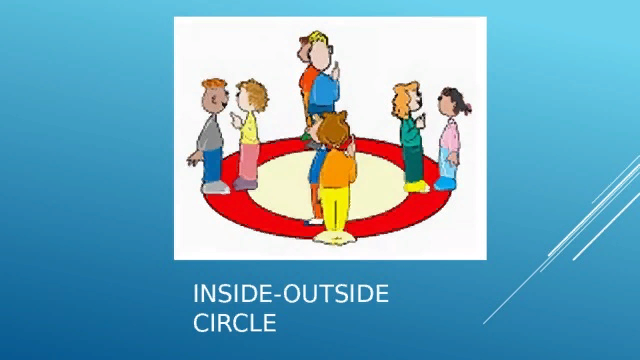 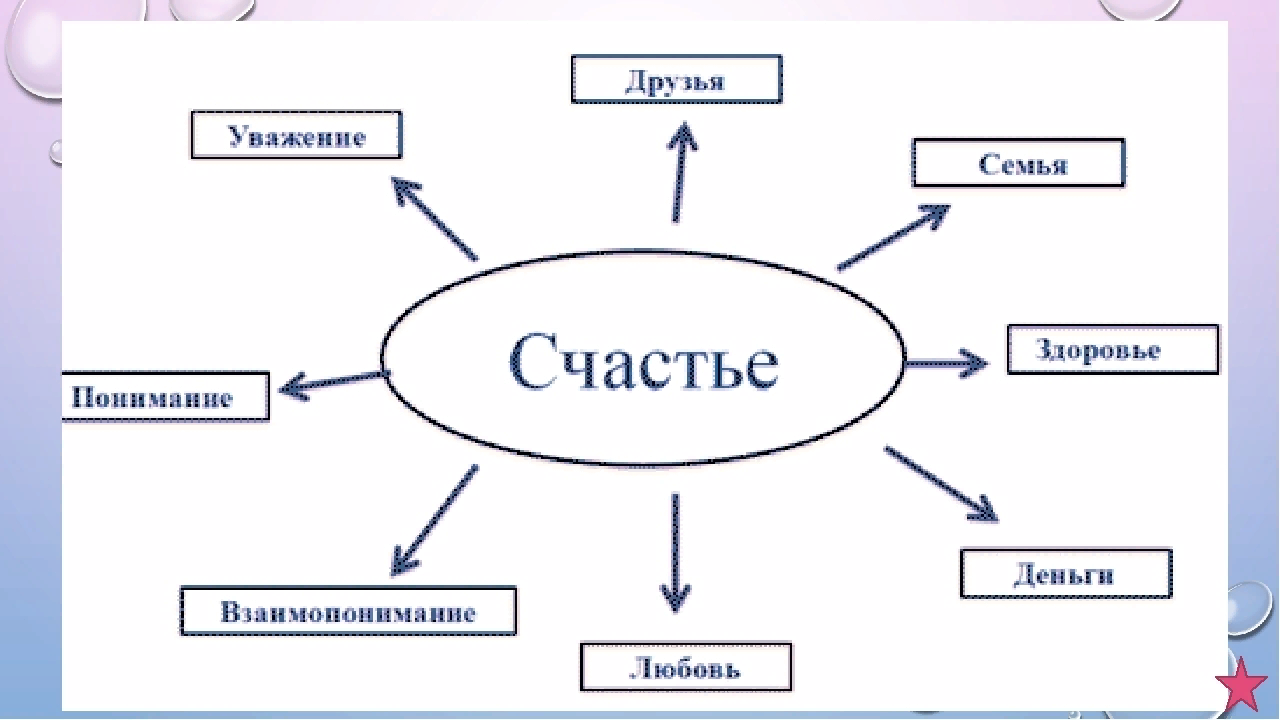 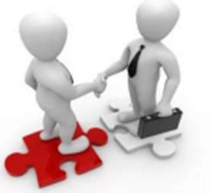 «ТАБЛИЦА – СИНТЕЗ»
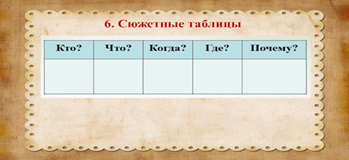 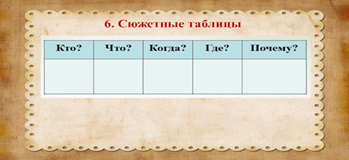 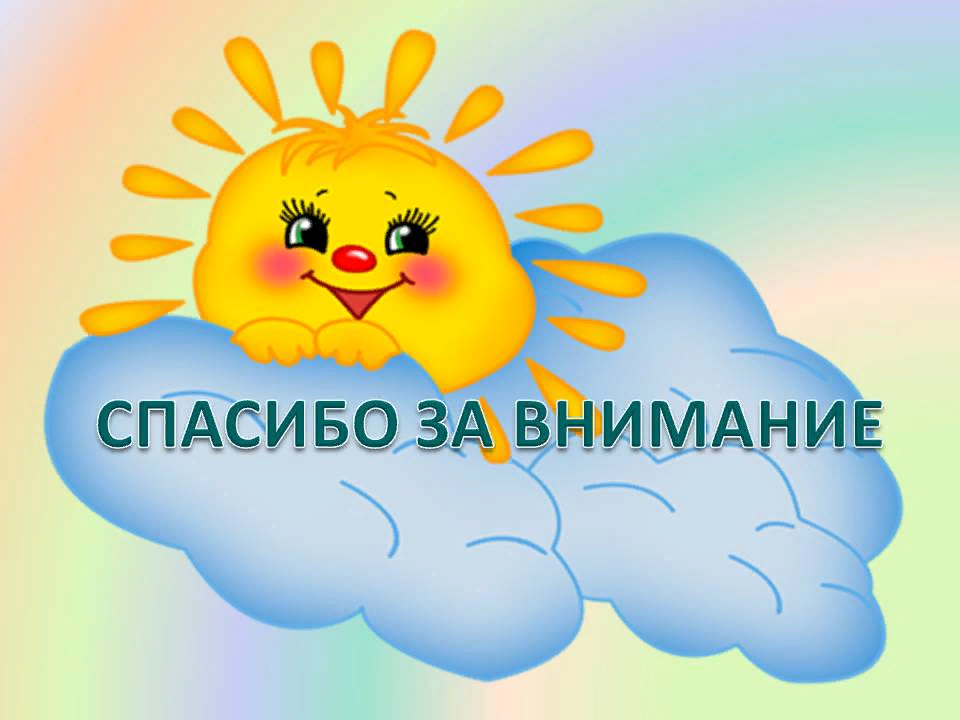